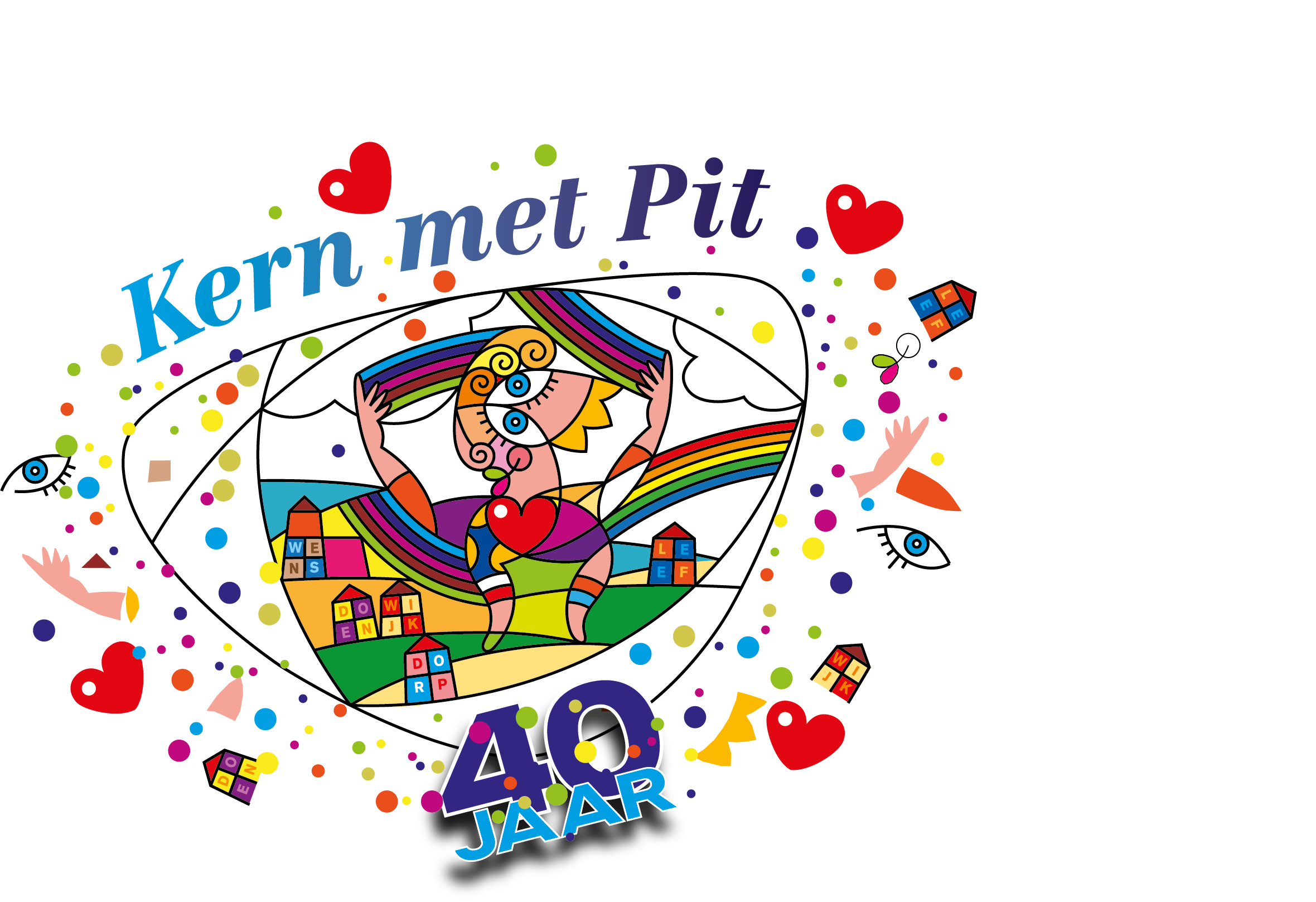 America
Kunstproject Straatnamen
Infopaneel Grad Poels
Onthulling Meister Rongenstraat
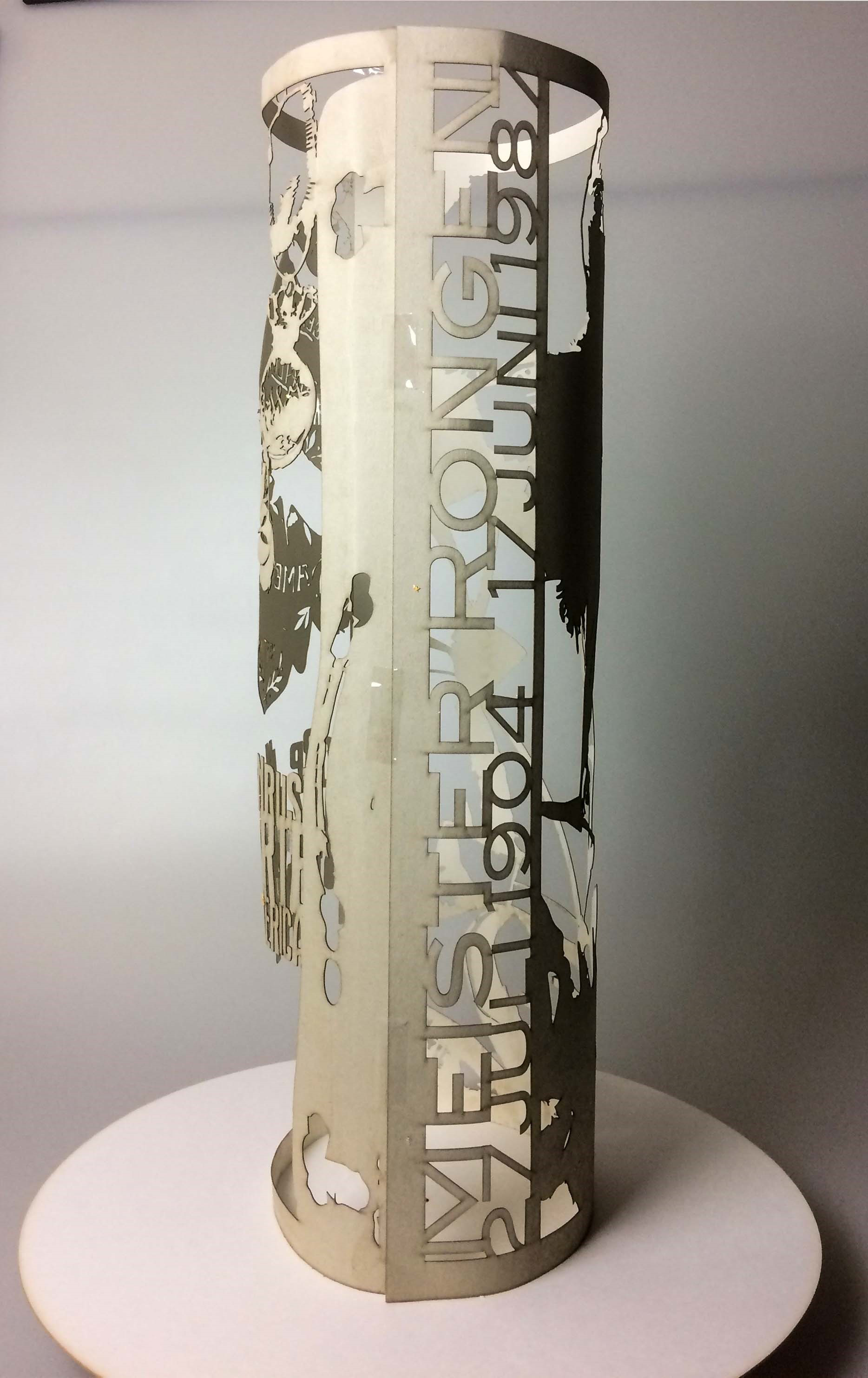 Boo
Ontwerp boomkorf